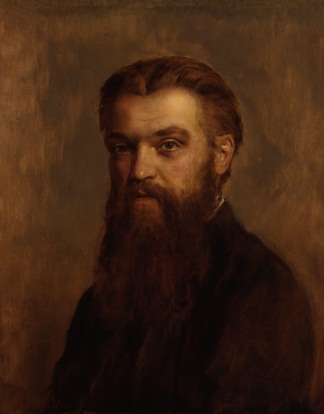 Geometric Algebra
7. Conformal Geometric Algebra
Dr Chris Doran
ARM Research
L7 S2
Motivation
Projective geometry showed that there is considerable value in treating points as vectors
Key to this is a homogeneous viewpoint where scaling does not change the geometric meaning attached to an object
We would also like to have a direct interpretation for the inner product of two vectors
This would be the distance between points
Can we satisfy all of these demands in one algebra?
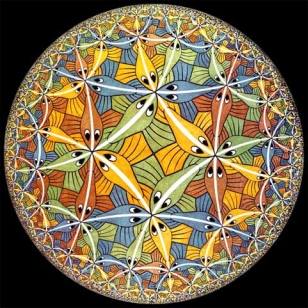 L7 S3
Inner product and distance
Suppose X and Y represent points
Would like
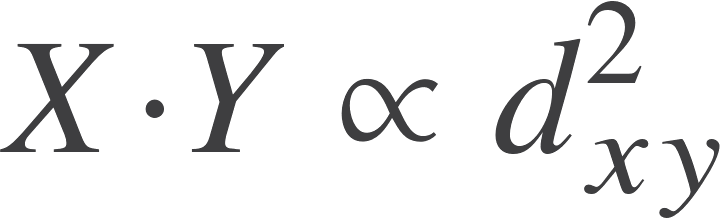 Quadratic on grounds of units
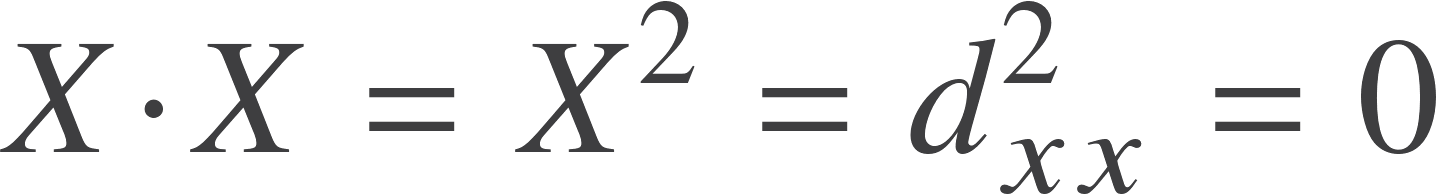 Immediate consequence:
Represent points with null vectors
Borrow this idea from relativity


Key idea was missed in 19th century
Also need to consider homogeneity
Idea from projective geometry is to introduce a point at infinity:
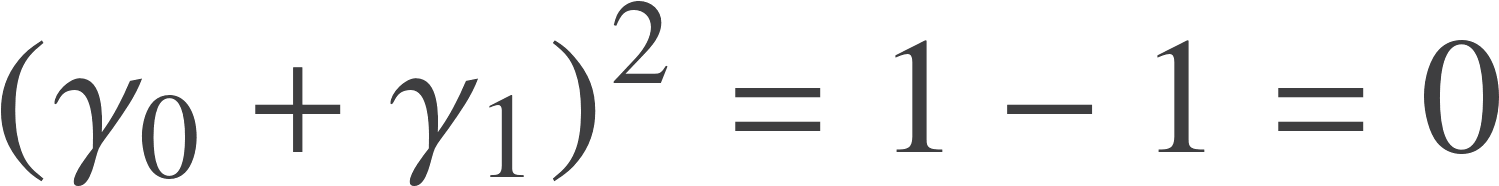 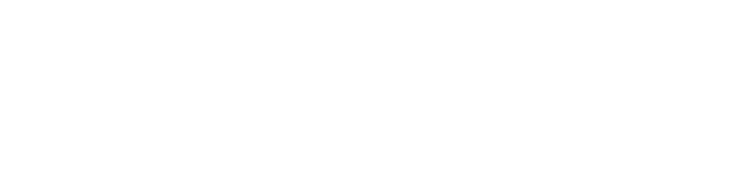 L7 S4
Inner product and distance
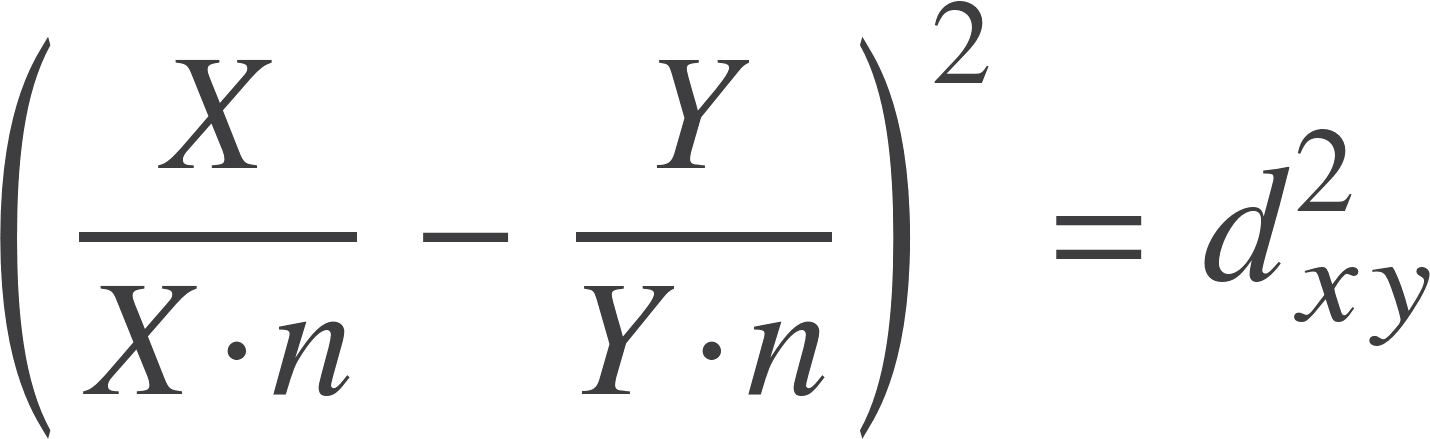 Natural Euclidean definition is
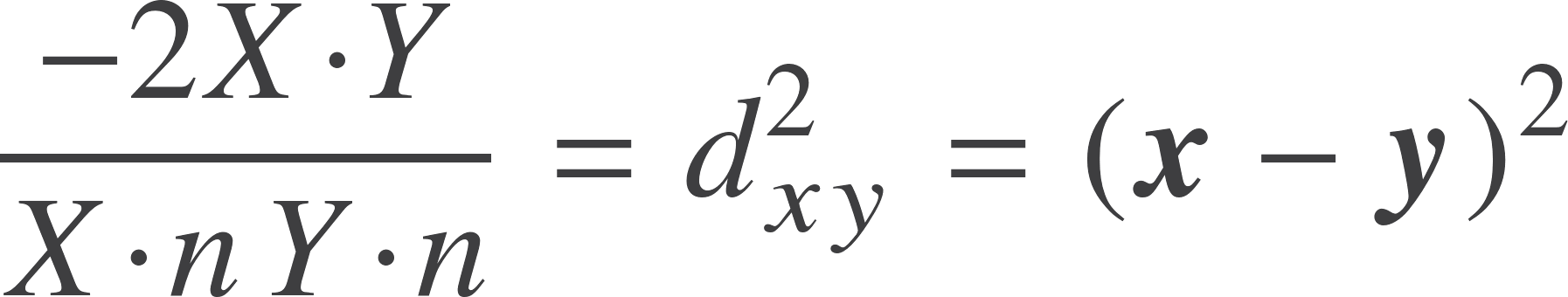 But both X and Y are null, so
As an obvious check, look at the distance to the point at infinity
We have a concept of distance in a homogeneous representation
Need to see if this matches our Euclidean concept of distance.
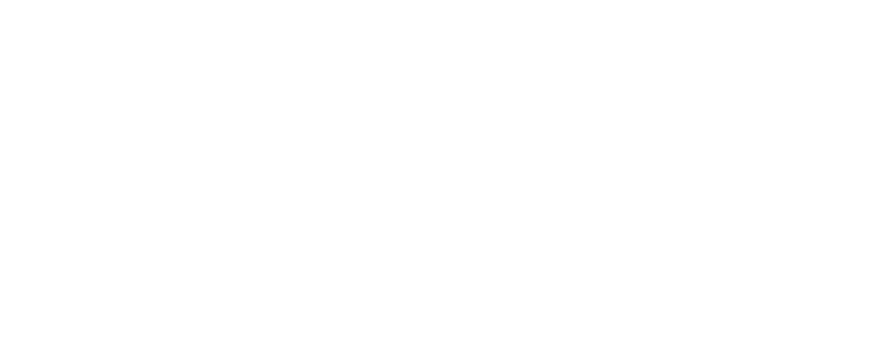 L7 S5
Origin and coordinates
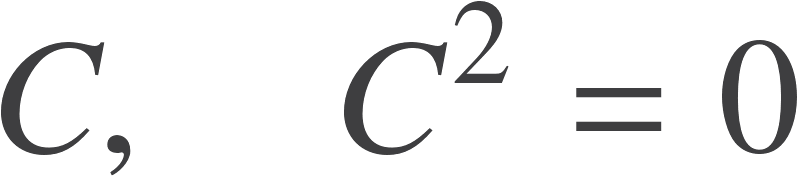 Pick out a preferred point to represent the origin
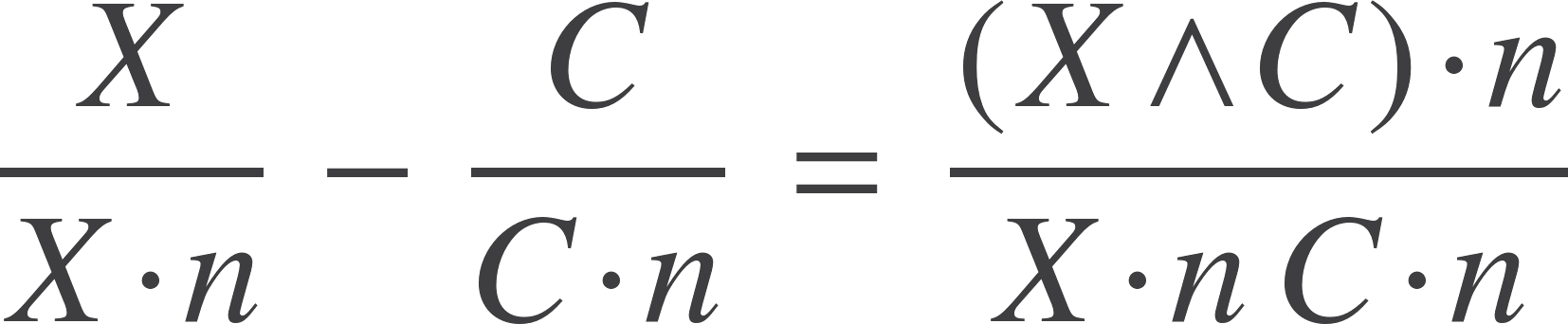 Look at the displacement vector
Would like a basis vector containing this, but orthogonal to C
Add back in some amount of n
Get this as our basis vector:
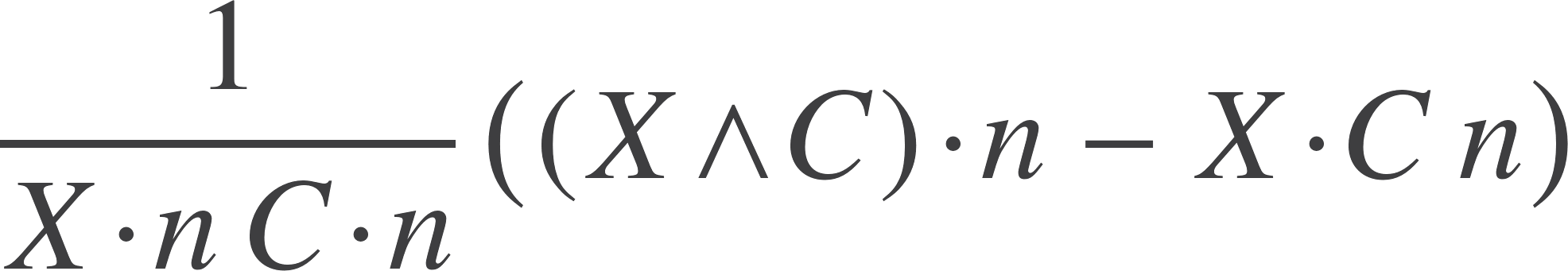 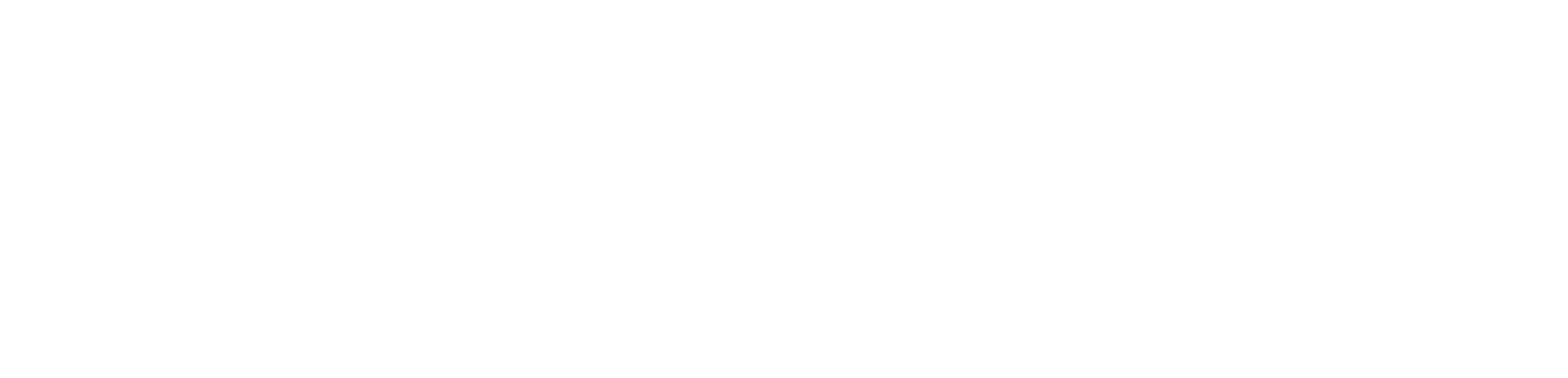 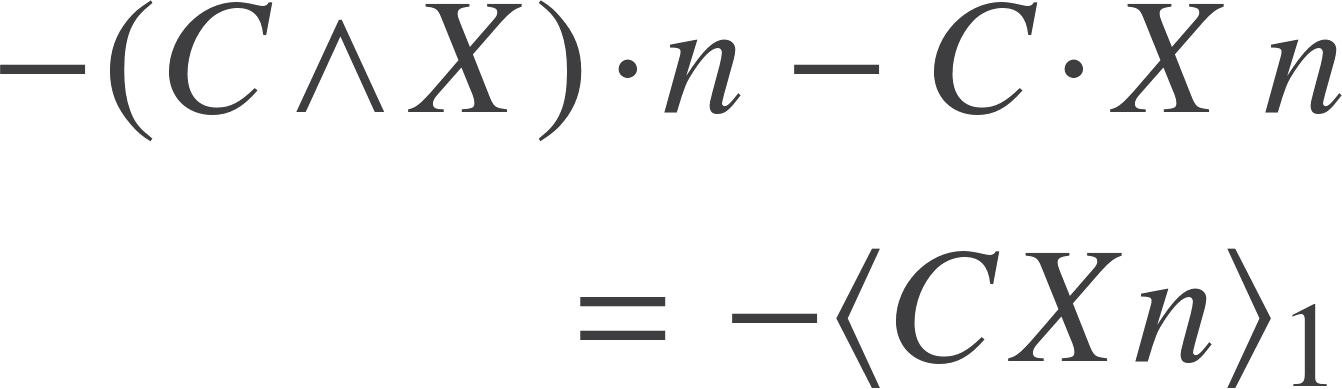 L7 S6
Origin and coordinates
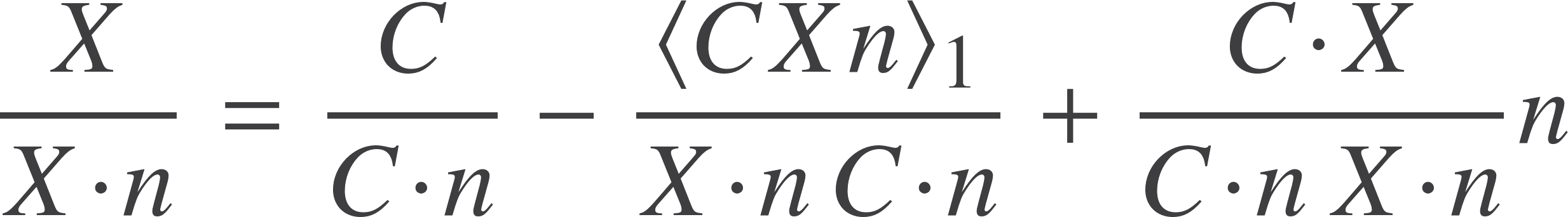 Now have
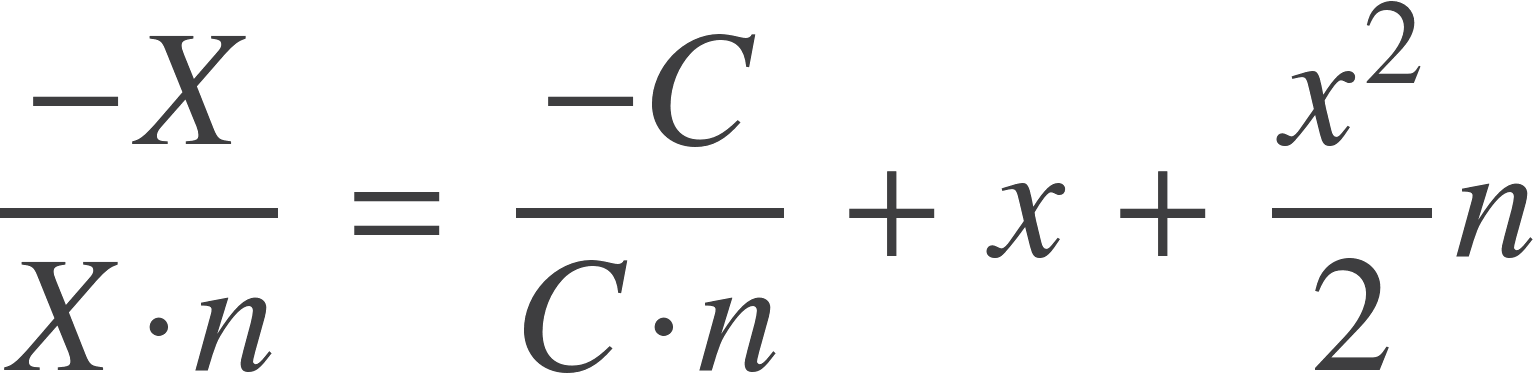 Write as
is negative
Euclidean vector from origin
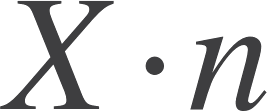 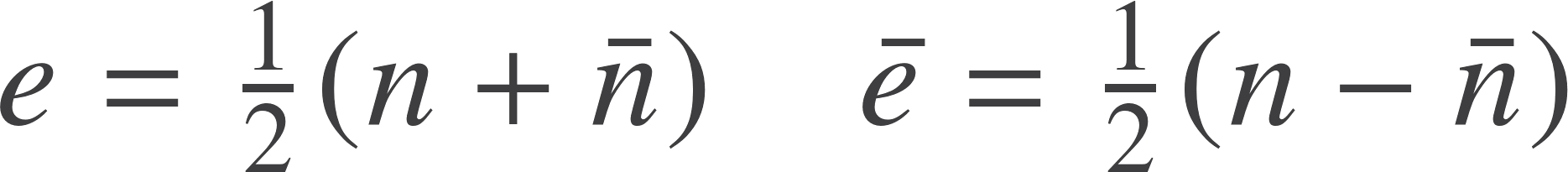 Historical convention is to write
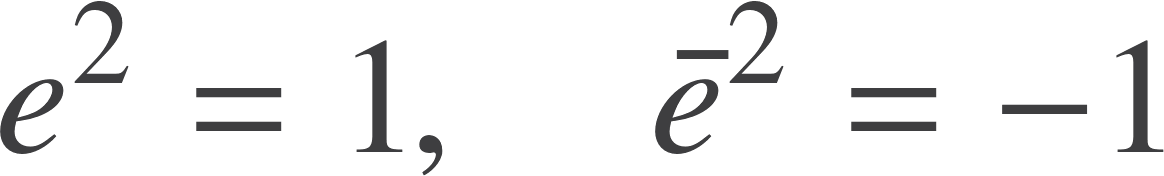 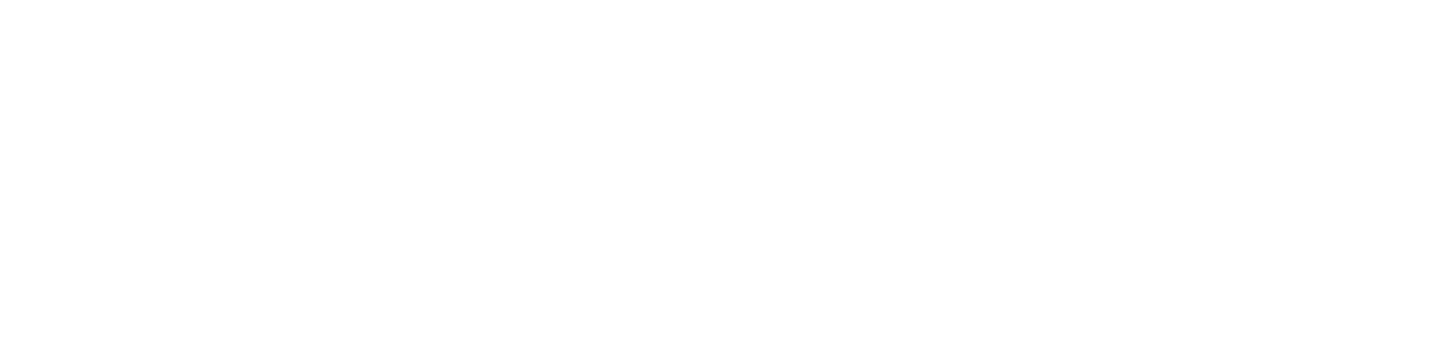 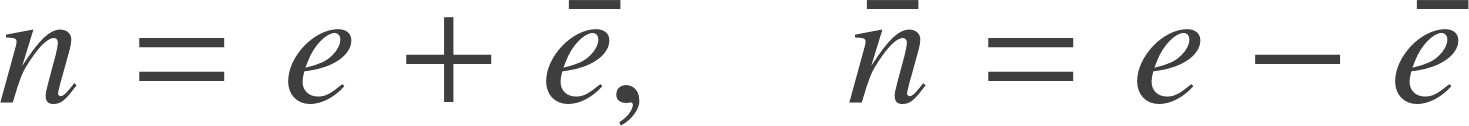 L7 S7
Is this Euclidean geometry?
Look at the inner product of two Euclidean vectors
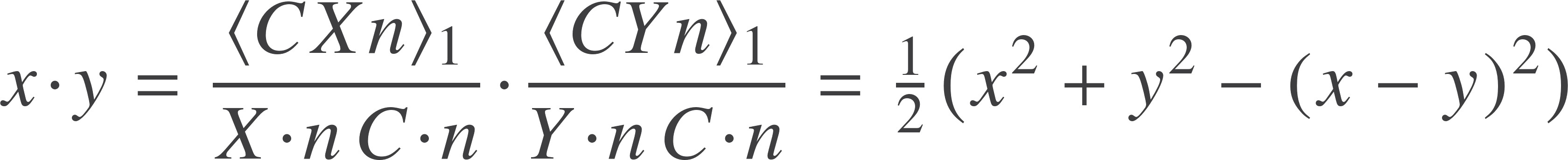 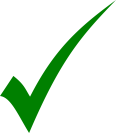 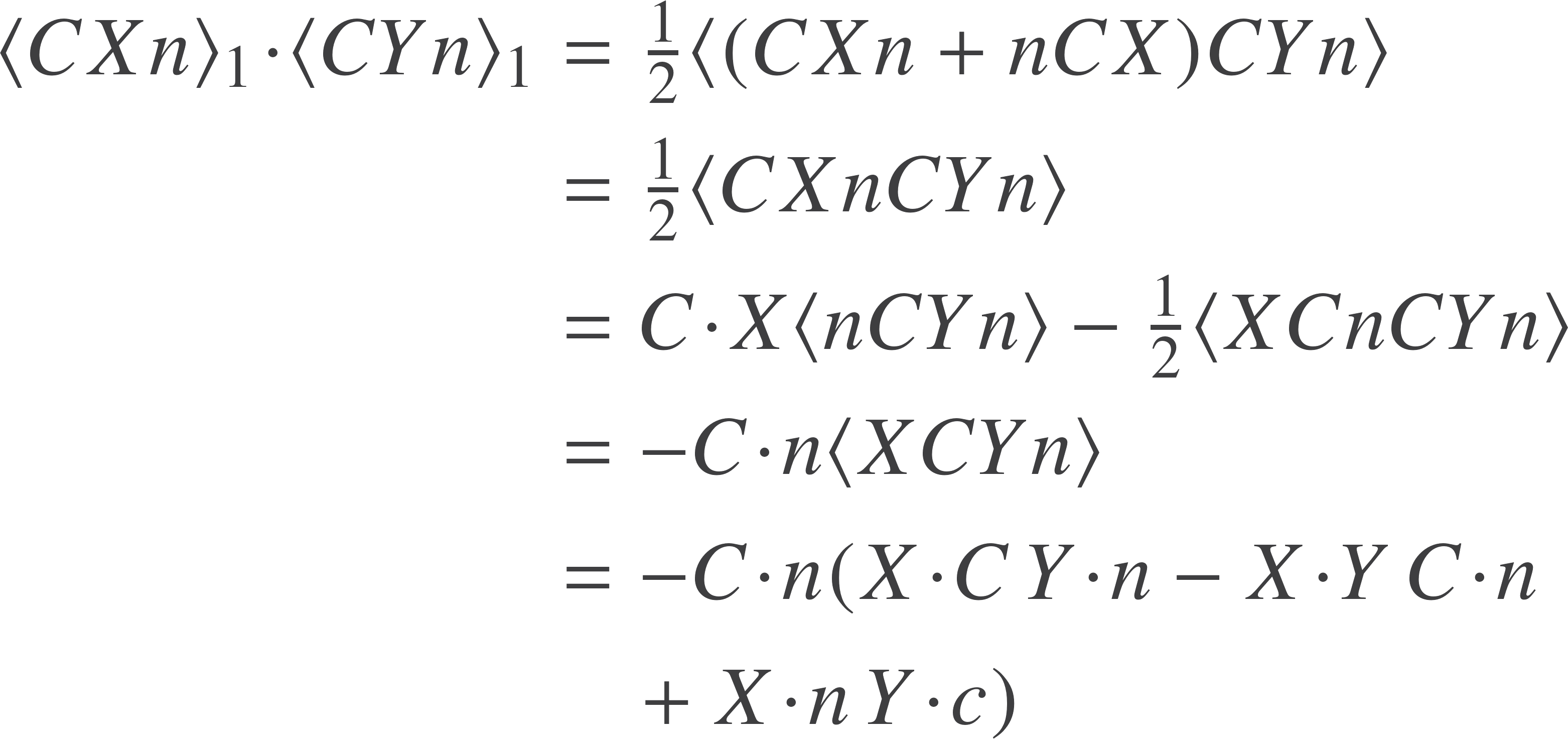 Checks out as we require
The inner product is the standard Euclidean inner product
Can introduce an orthonormal basis
L7 S8
Summary of idea
Represent the Euclidean point x by null vectors
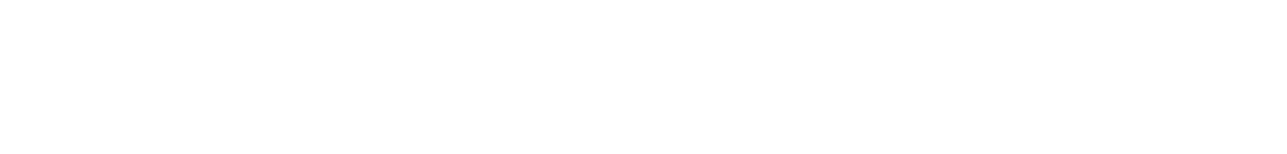 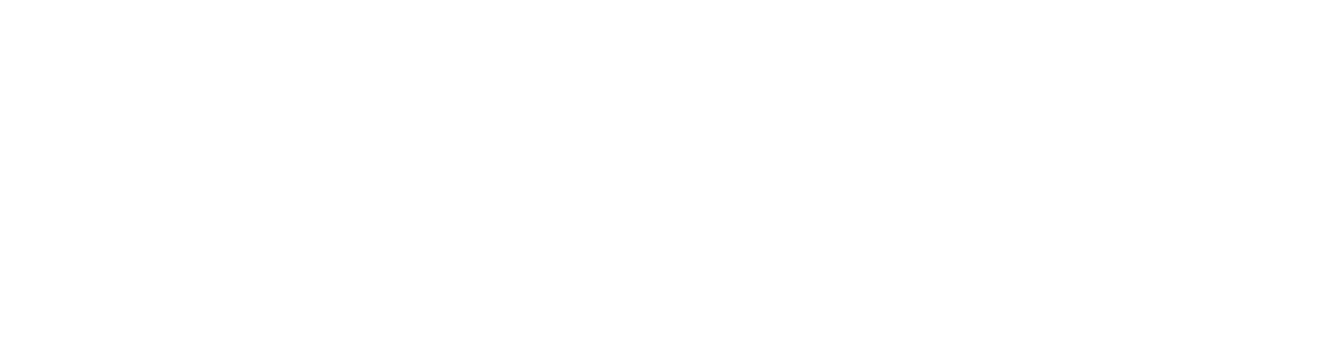 Distance is given by the inner product
Normalised form has
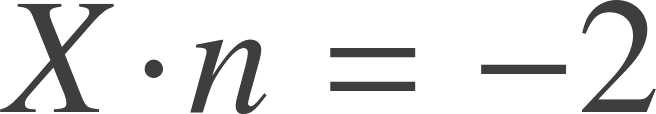 Basis vectors are
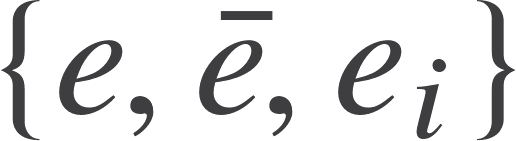 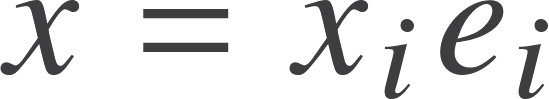 Null vectors
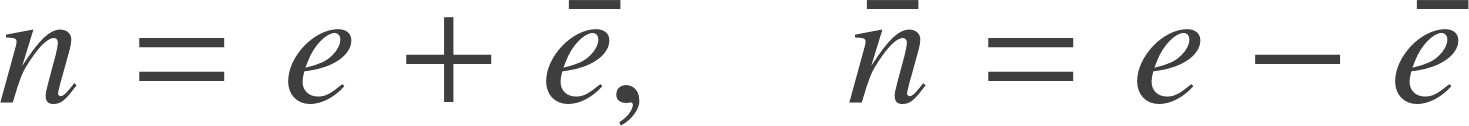 L7 S9
1D conformal GA
Basis algebra is
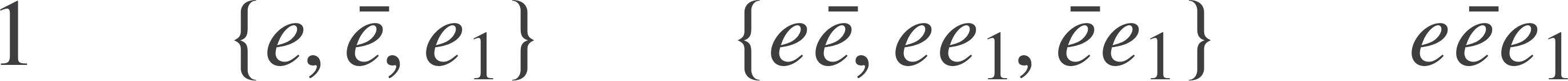 NB pseudoscalar squares to +1
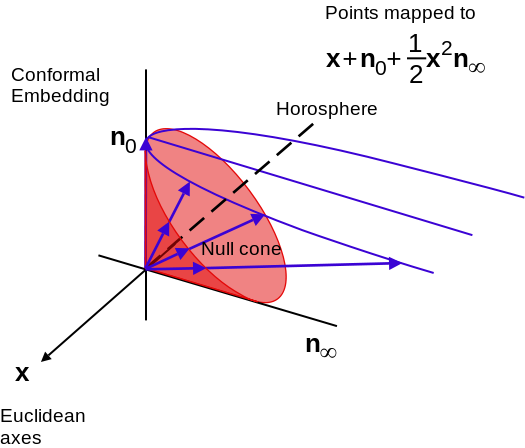 Simple example in 1D
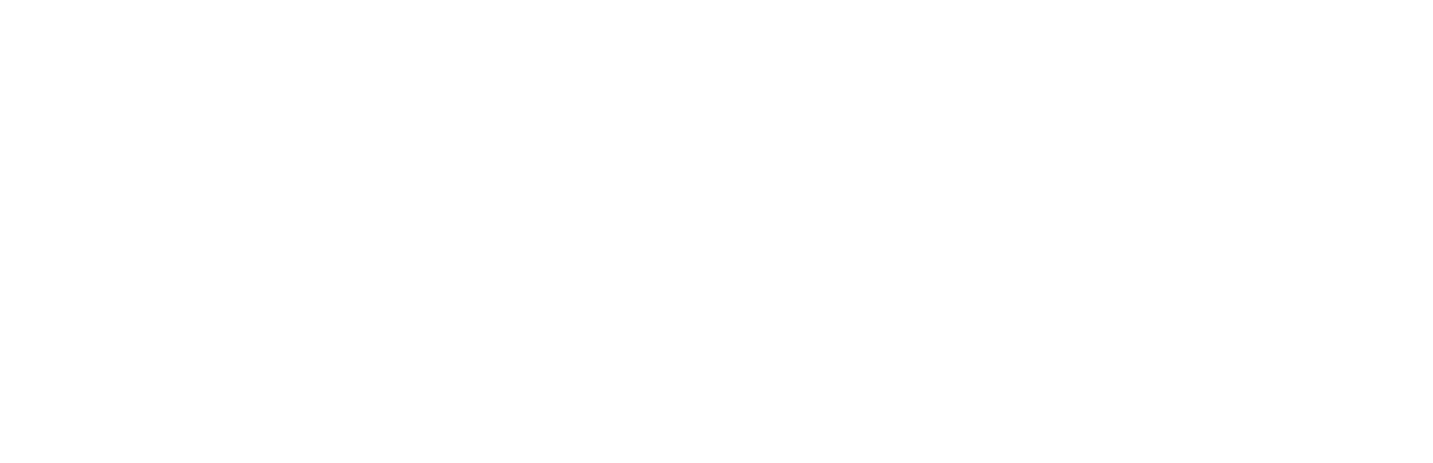 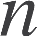 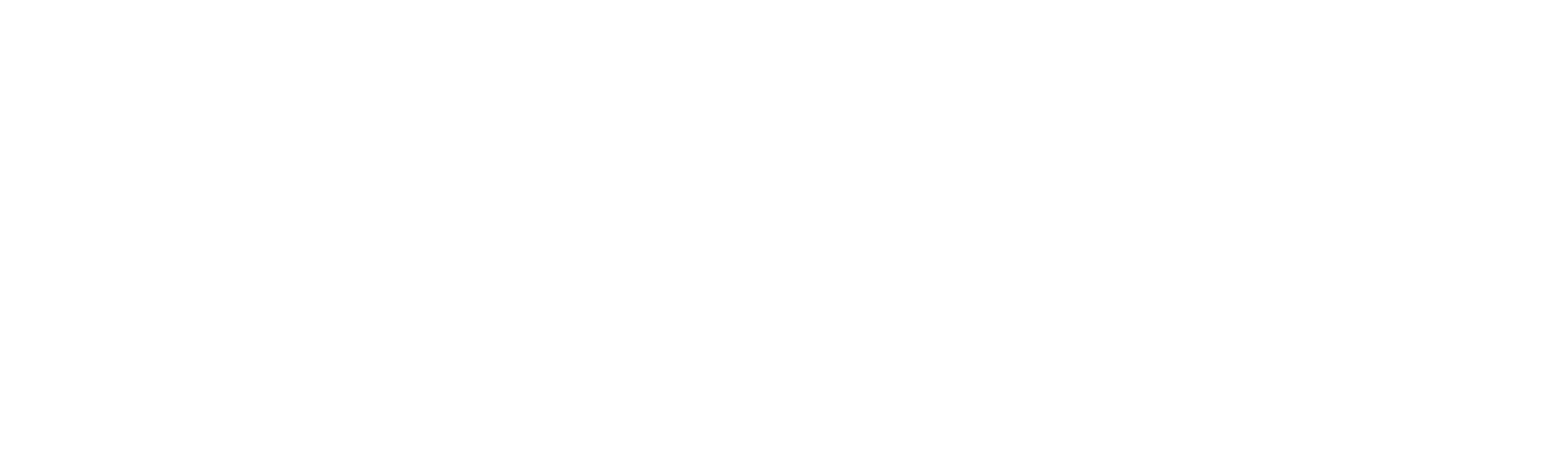 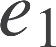 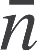 L7 S10
Transformations
Any rotor that leaves n invariant must leave distance invariant
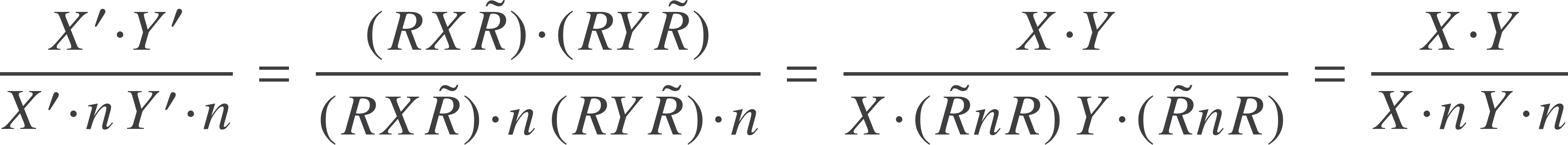 Rotations around the origin work simply
Remaining generators that commute with n are of the form
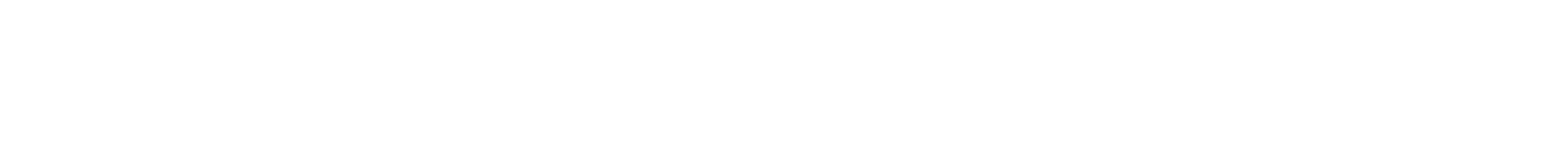 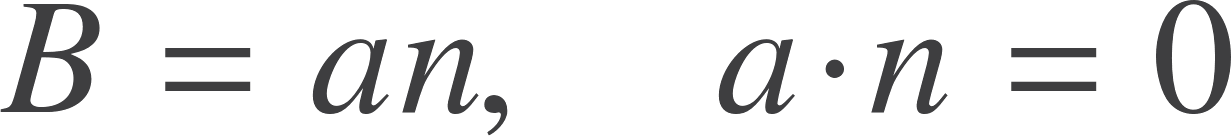 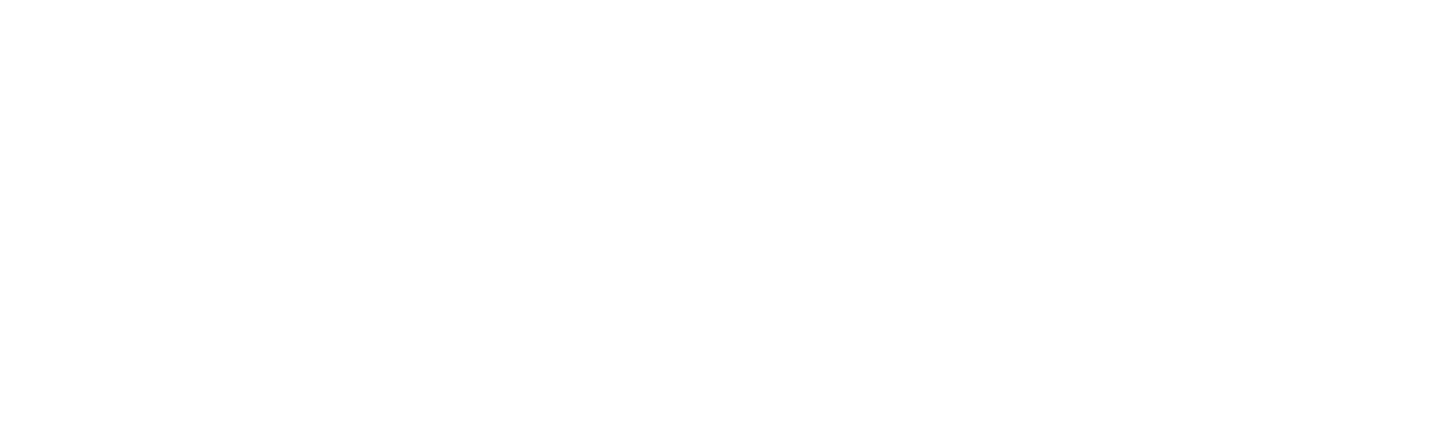 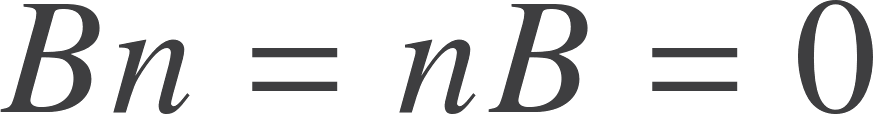 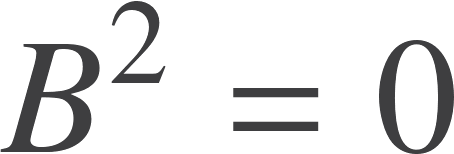 L7 S11
Null generators
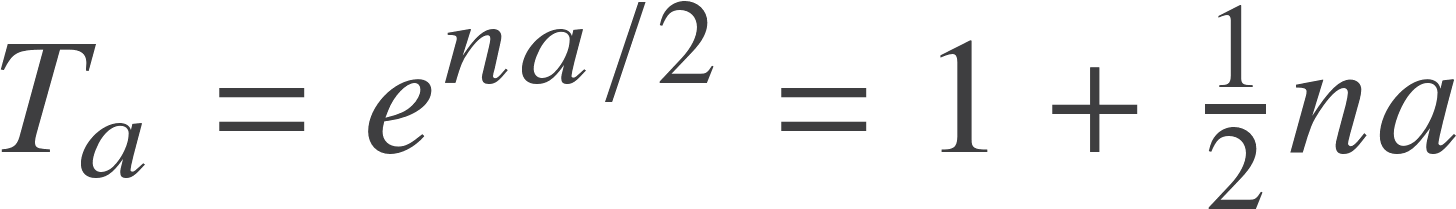 Taylor series terminates after two terms
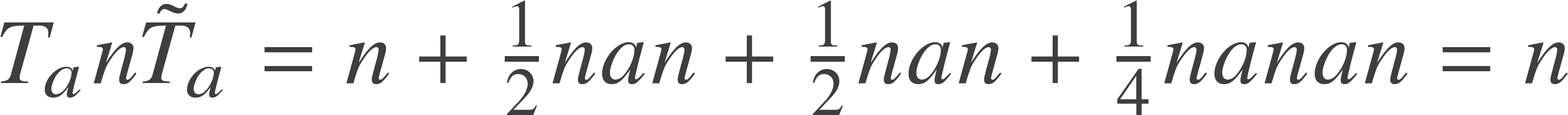 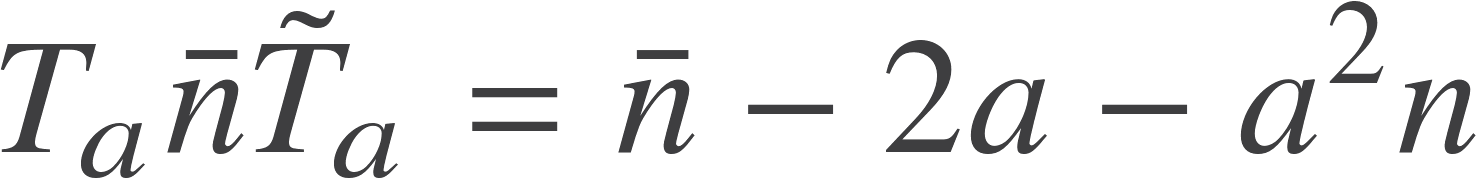 Since
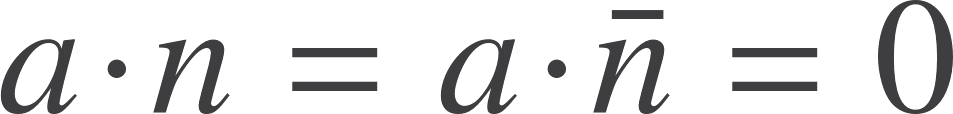 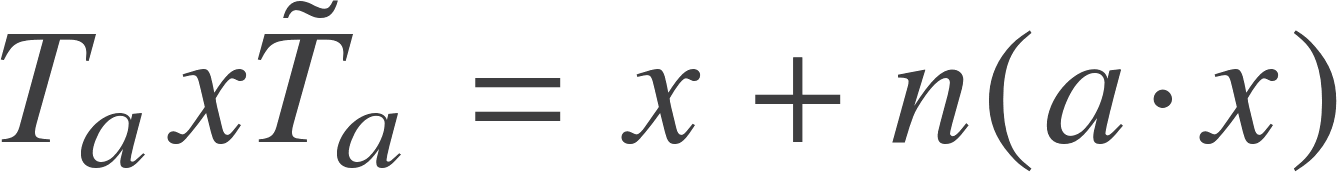 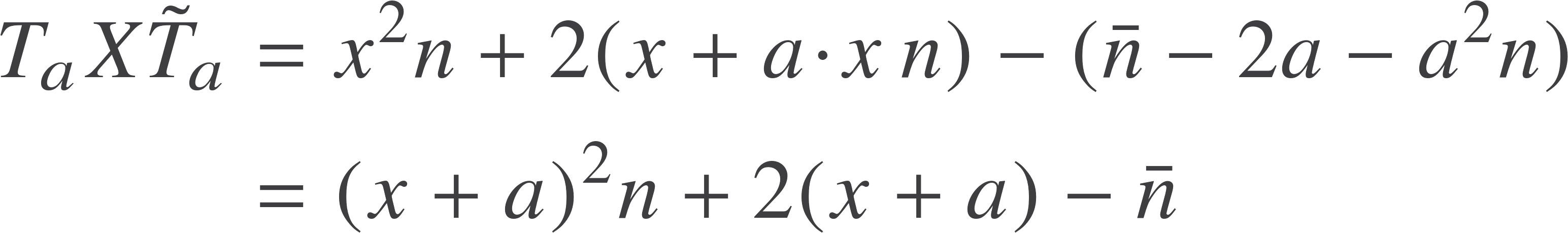 Conformal representation of the translated point
L7 S12
Dilations
Suppose we want to dilate about the origin
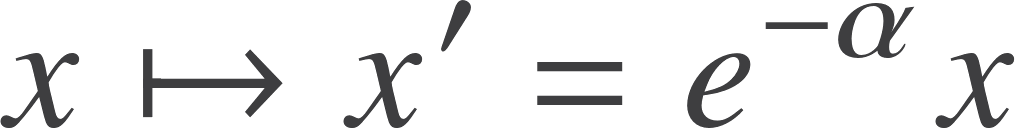 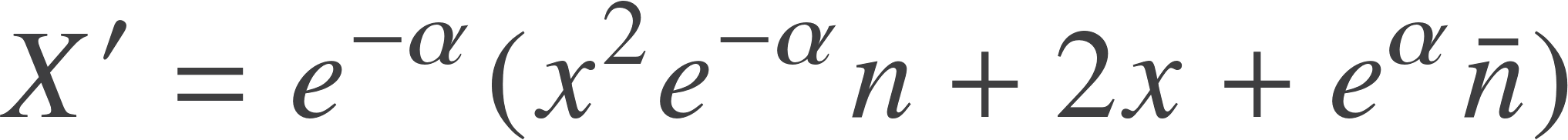 Have
Generate this part via a rotor, then use homogeneity
To dilate about an arbitrary point replace origin with conformal representation of the point
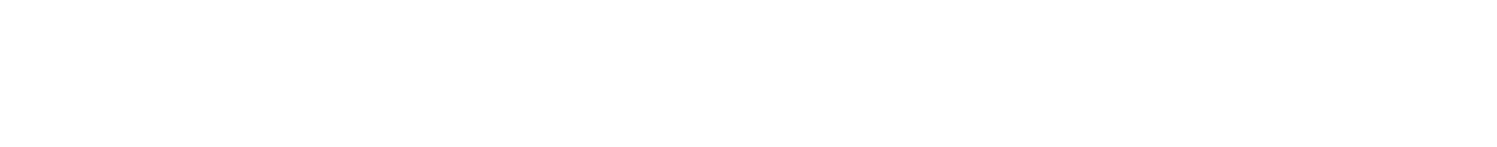 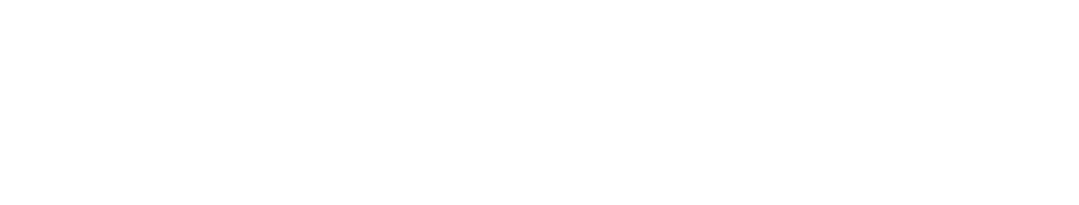 Define
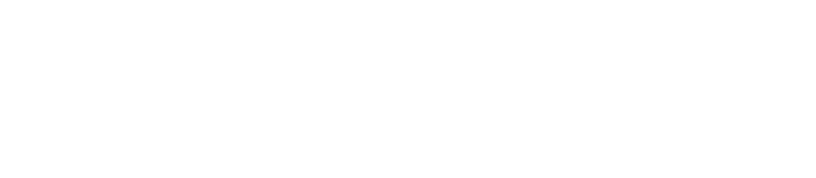 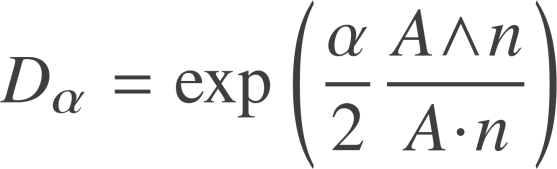 Rotor to perform a dilation
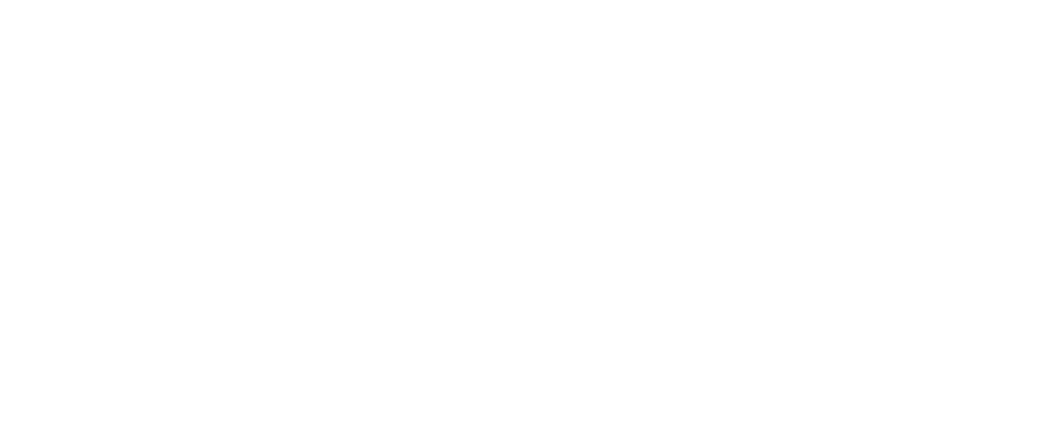 L7 S13
Unification
In conformal geometric algebra we can use rotors to perform translations and dilations, as well as rotations
Results proved at one point can be translated and rotated to any point
L7 S14
Geometric primitives
Find that bivectors don’t represent lines. They represent point pairs.
Look at
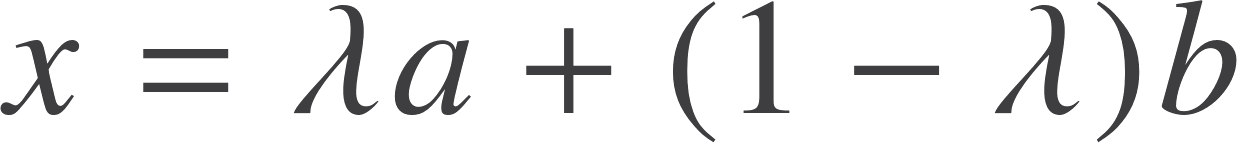 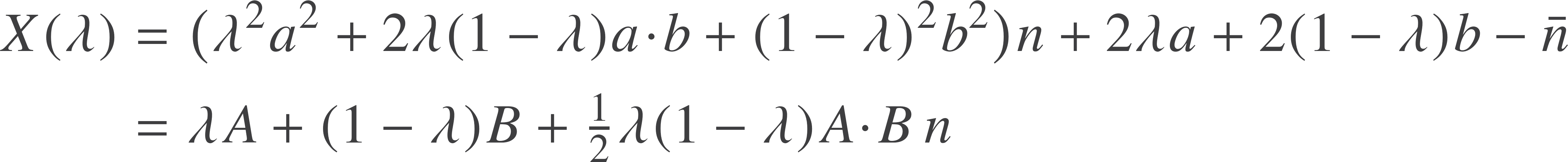 Point a
Point b
Point at infinity
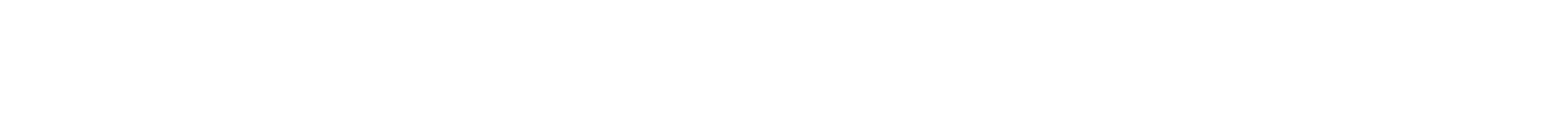 Points along the line satisfy
This is the line
L7 S15
Lines as trivectors
Suppose we took any three points, do we still get a line?
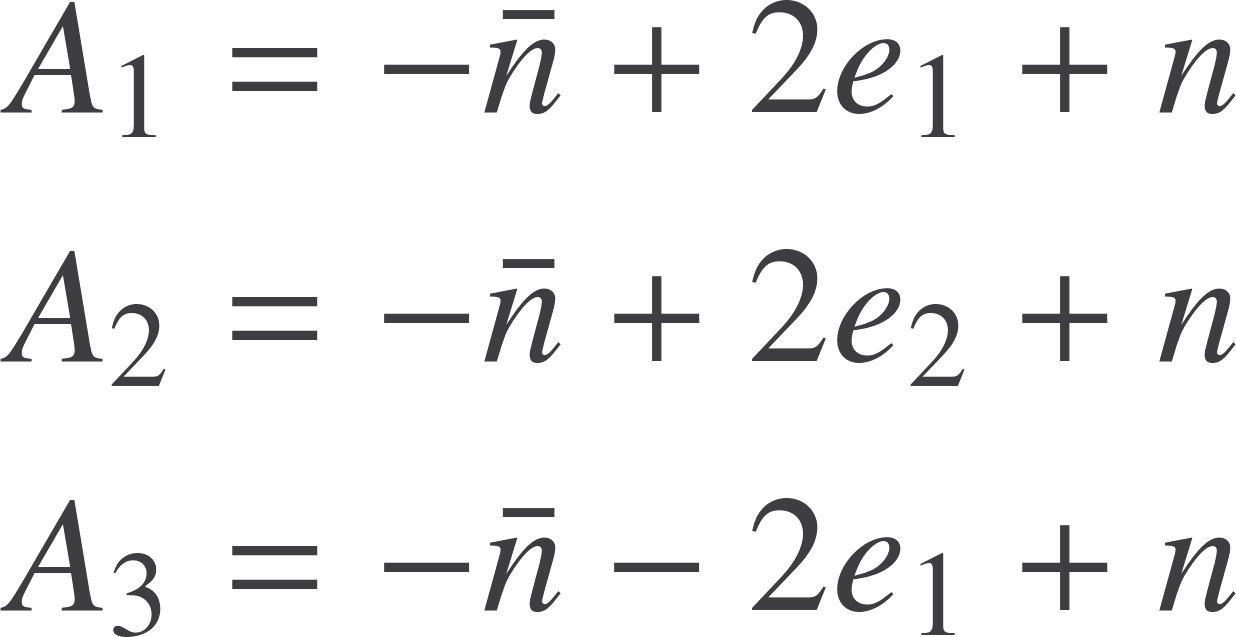 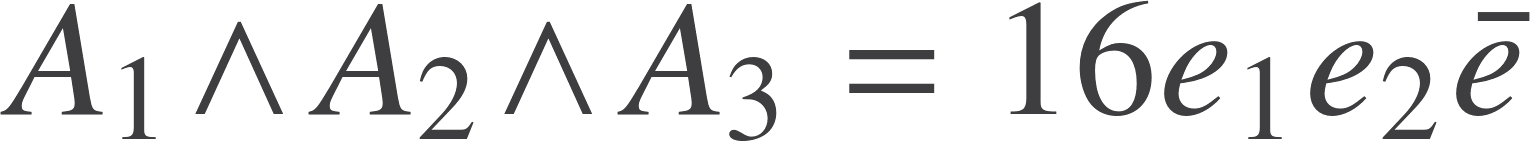 Need null vectors in this space
Up to scale find
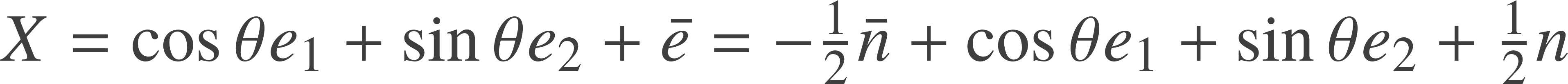 The outer product of 3 points represents the circle through all 3 points.
Lines are special cases of circles where the circle include the point at infinity
L7 S16
Circles
Everything in the conformal GA is oriented
Objects can be rescaled, but you mustn’t change their sign!
Important for intersection tests
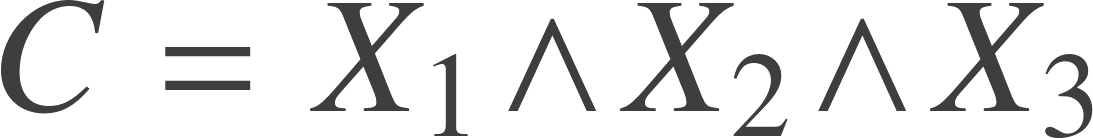 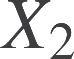 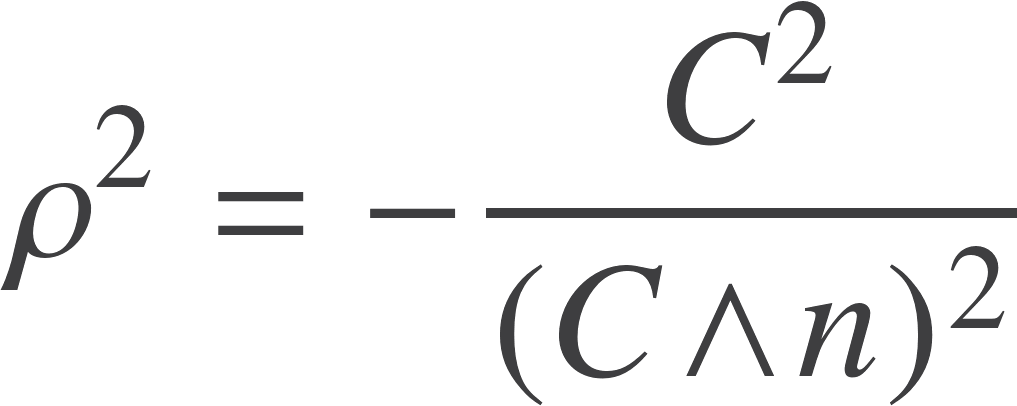 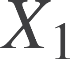 Radius from magnitude.
Metric quantities in homogenous framework
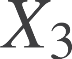 If the three points lie in a line then
Lines are circles with infinite radius
All related to inversive geometry
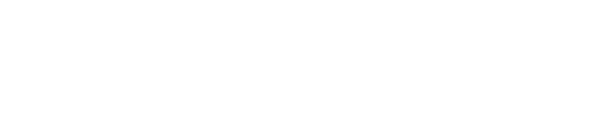 L7 S17
4-vectors
4 points define a sphere or a plane
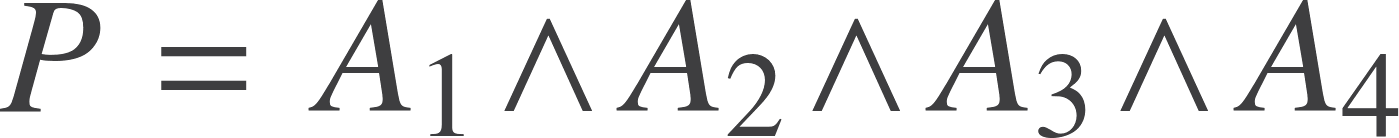 If the points are co-planar find
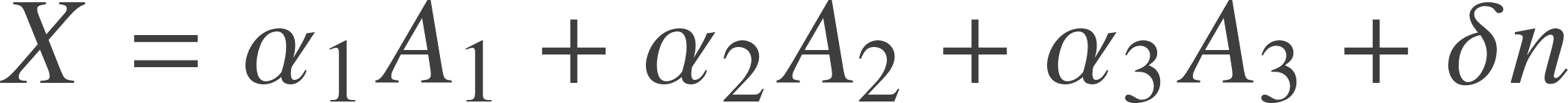 So P is a plane iff
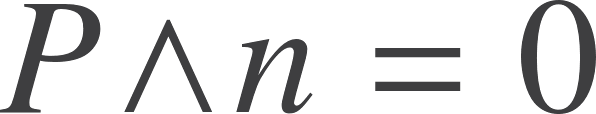 Unit sphere is
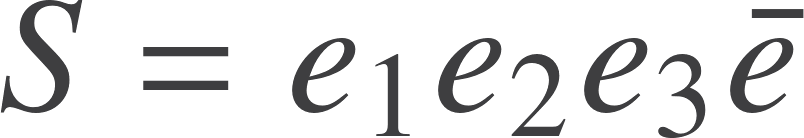 Radius of the sphere is
Note if L is a line and A is a point, the plane formed by the line and the point is
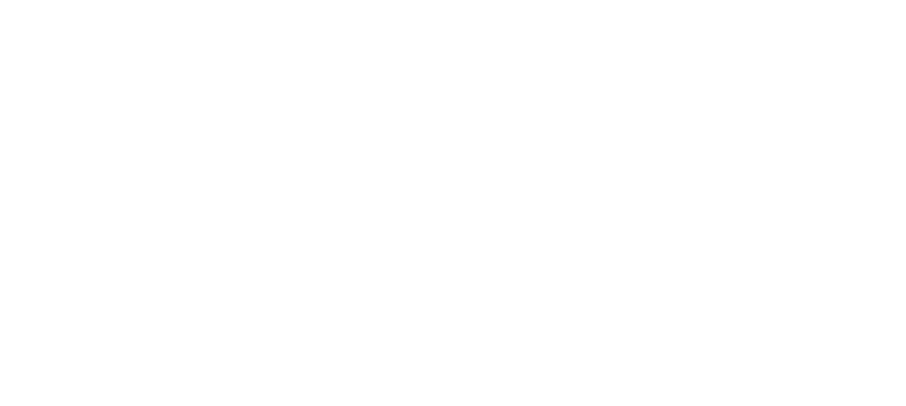 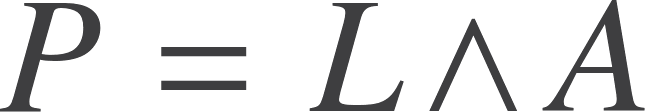 L7 S18
5D representation of 3D space
L7 S19
Angles and inversion
Angle between two lines that meet at a point or point pair
Reflect the conformal vector in e
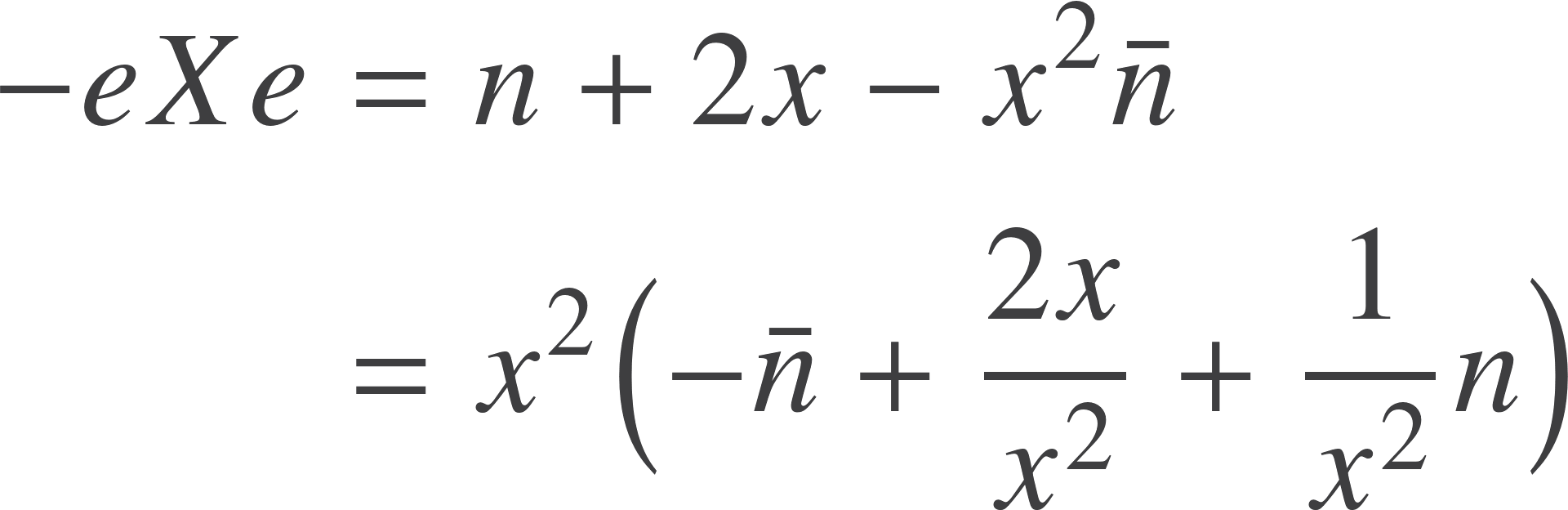 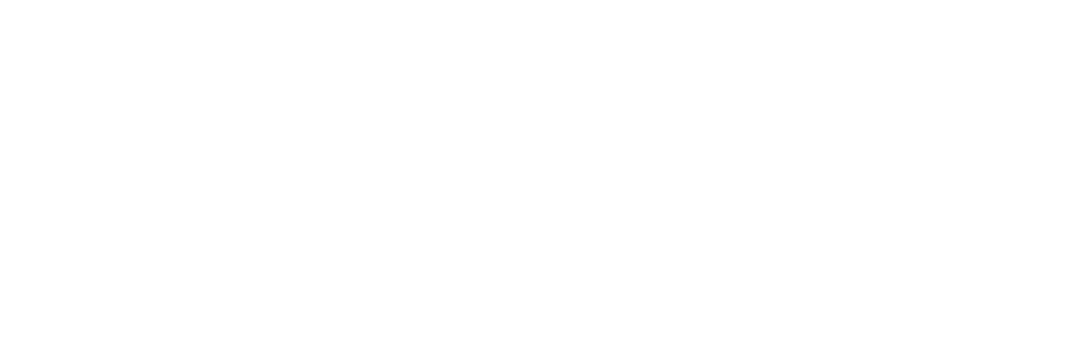 Works for straight lines and circles!
All rotors leave angles invariant – generate the conformal group
The is the result of inverting space in the origin.
Can translate to invert about any point – conformal transformations
L7 S20
Reflection
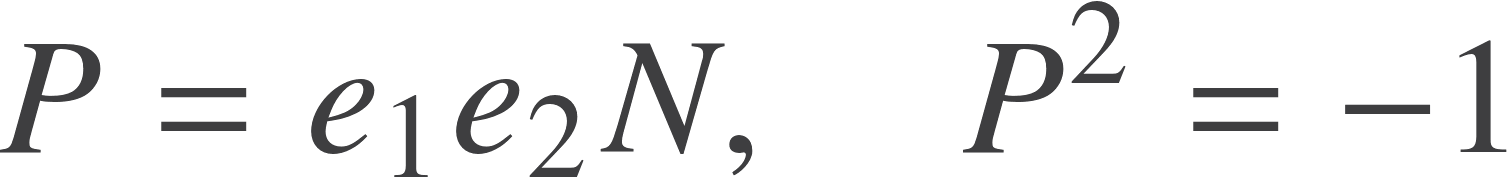 1-2 plane is represented by
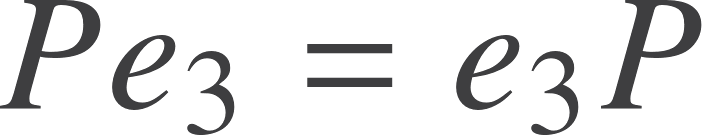 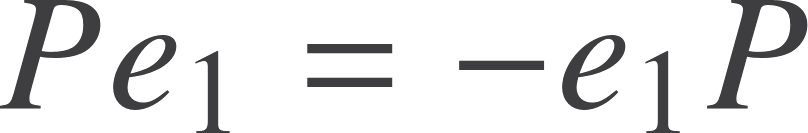 In the plane
Out of the plane
So if L is a line through the origin
The reflected line is
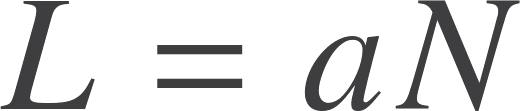 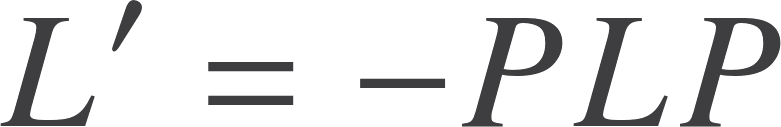 But we can translate this result around and the formula does not change
Reflects any line in any plane, without finding the point of intersection
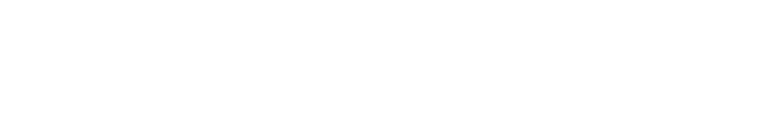 L7 S21
Intersection
Use same idea of the meet operator
Duality still provided by the appropriate pseudoscalar (technically needs the join)
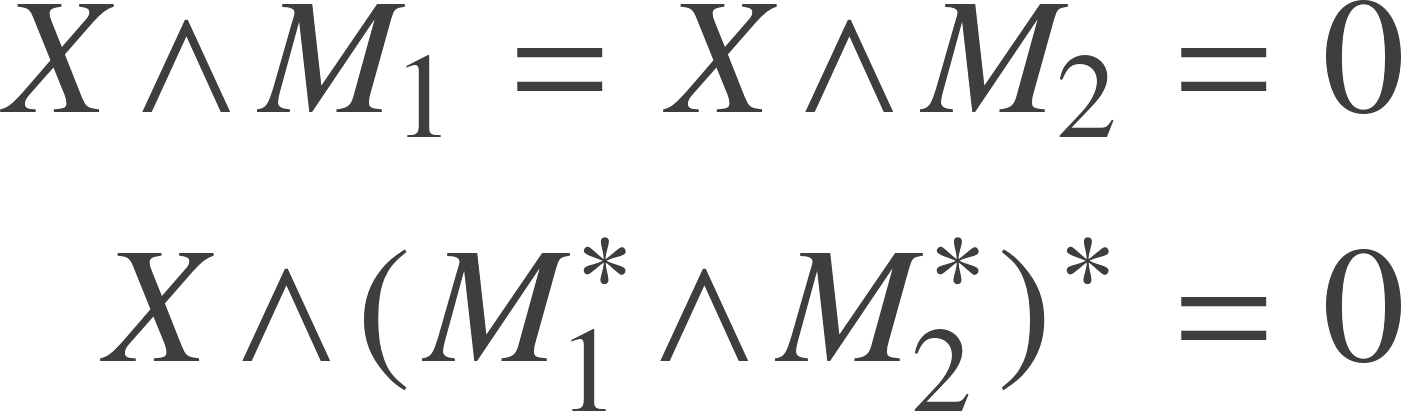 Example – 2 lines in a plane
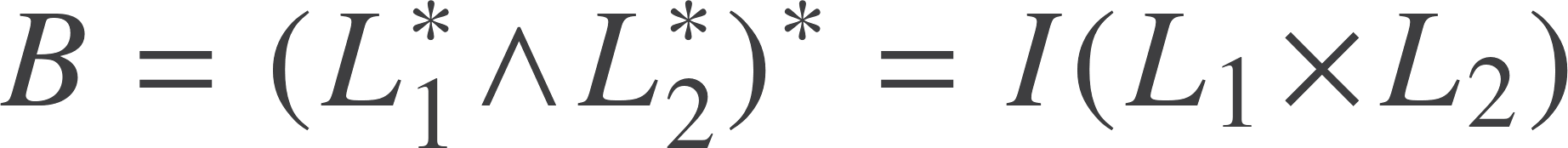 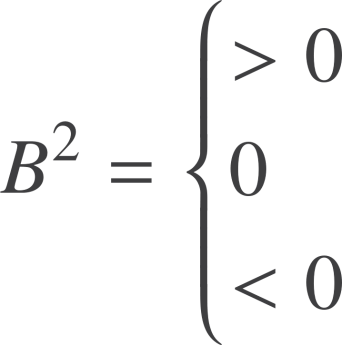 2 points of intersection
1 point of intersection
0 points of intersection
L7 S22
Intersection
Circle / line and sphere / plane
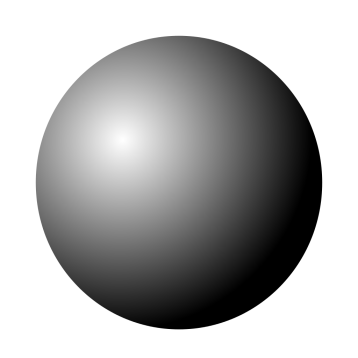 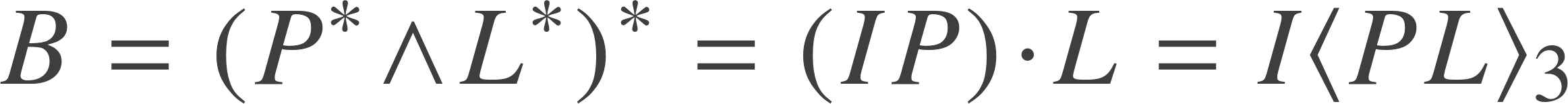 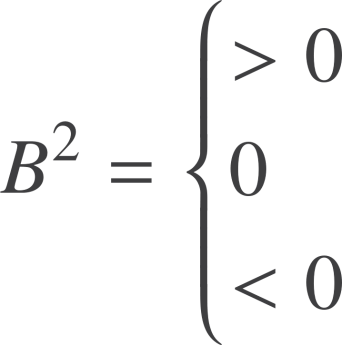 2 points of intersection
1 point of intersection
0 points of intersection
All cases covered in a single application of the geometric product
Orientation tracks which point intersects on way in and way out
In line / plane case, one of the points is at infinity
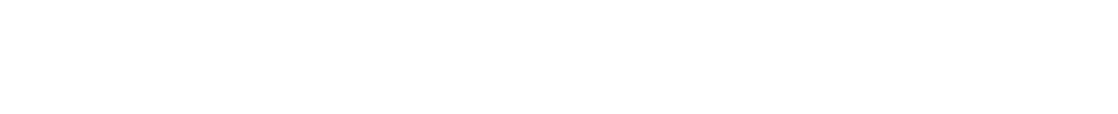 L7 S23
Intersection
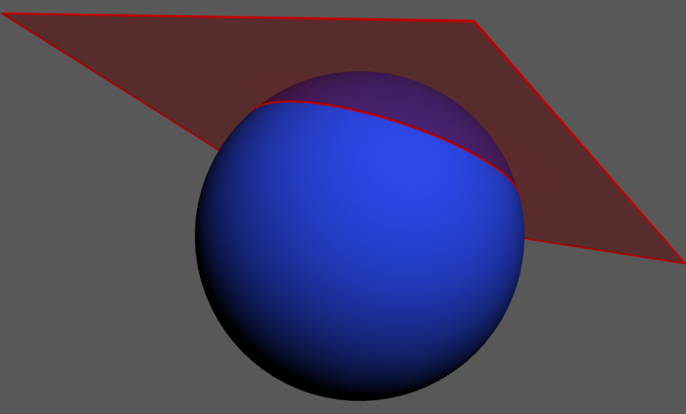 Plane / sphere and a plane / sphere intersect in a line or circle
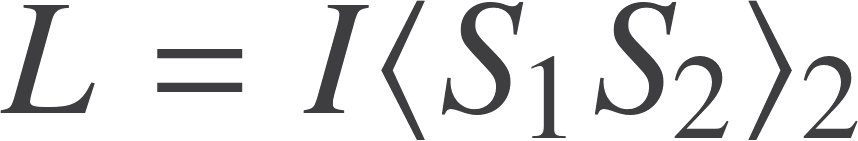 Norm of L determines whether or not it exists.
If we normalise a plane P and sphere S to -1 can also test for intersection
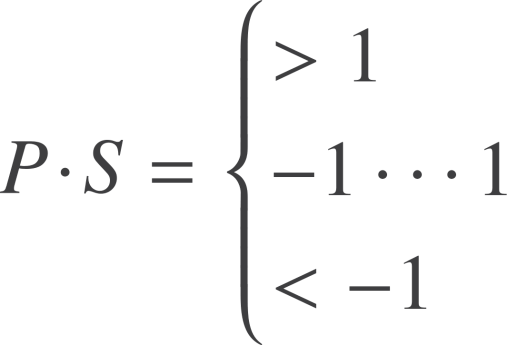 Sphere above plane
Sphere and plane intersect
Sphere below plane
L7 S24
Resources
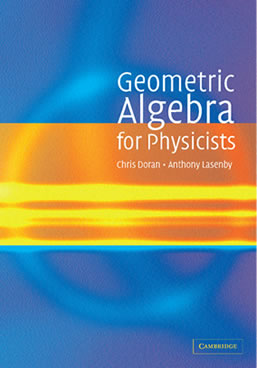 geometry.mrao.cam.ac.ukchris.doran@arm.com
cjld1@cam.ac.uk
@chrisjldoran
#geometricalgebra
github.com/ga